A-level Dance
Course structure
Component 1: Performance & Choreography
Solo performance linked to a specific practitioner within an area of study 
Performance in a quartet
Group Choreography 
80 marks
50% of the A-level
Component 2: Critical Engagement
One compulsory set work within the compulsory area of study
One optional set work within the corresponding area of study from a choice of four 
100 marks
50% of the A-level
Compulsory set work and area of study
Rooster by Christopher Bruce (1991) 
Rambert Dance Company 1966 - 2002 

You will study:
Constituent features of Rooster, as well as the themes/form/ approach and origins. 
You will also study similarities & differences between Rooster and other Bruce pieces.
Compulsory set work and area of study
Rambert 1966 - 2002
The development of Rambert through the decades under different artistic directors.
Two practitioners from Rambert and two works by each one (Richard Alston & Robert North)
The importance of these practitioners in relation to Rambert
Optional set works and areas of study
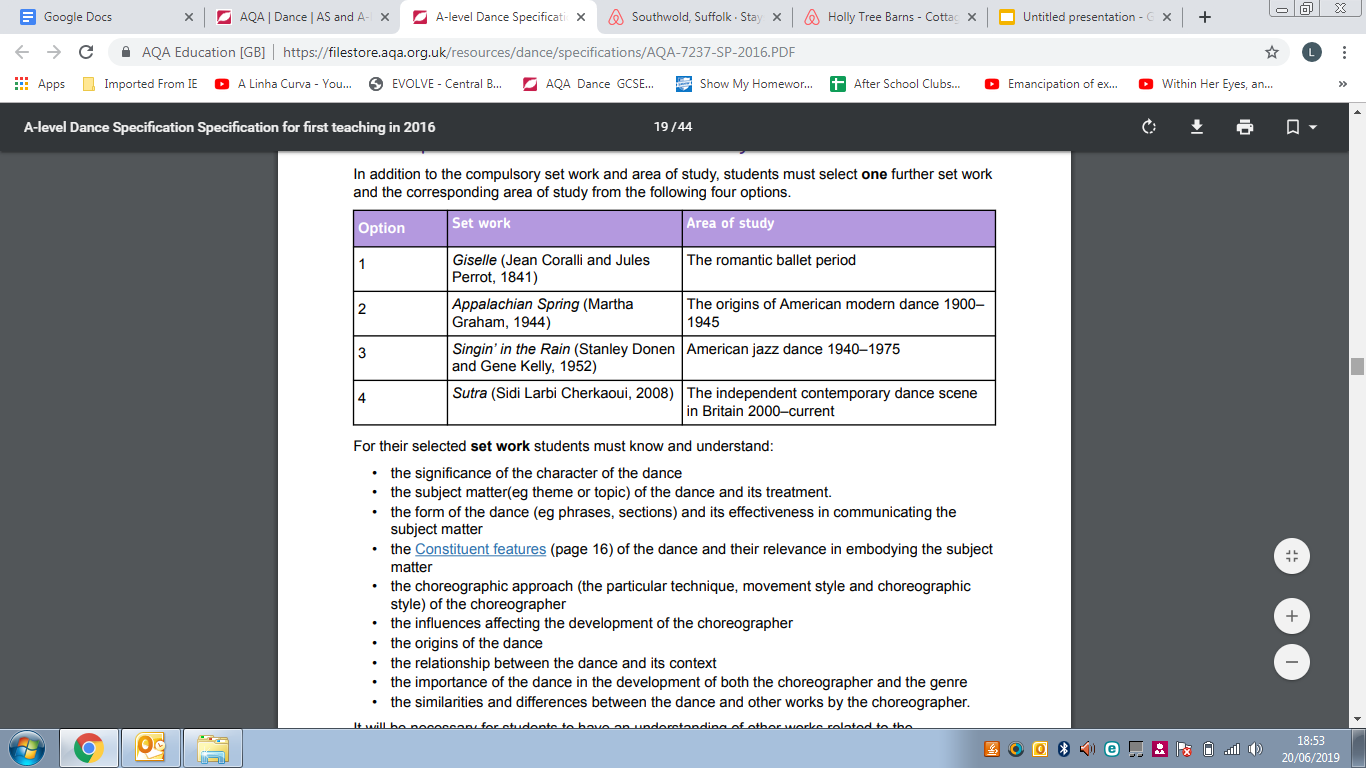 Optional set works and areas of study
Independent contemporary dance scene in Britain 2000 - now
Two practitioners from the scene and two works by each one (Khan/Bourne/Shechter)
The importance of these practitioners in relation to the scene
Solo & Quartet
These can be in any style of genre from the set area and optional areas of study
 In the style of Bruce, Alston, Larbi, Bourne OR a jazz piece based on Fosse.
Let’s watch…
Rooster
Sutra 
Fosse 
Bourne
Summer Research